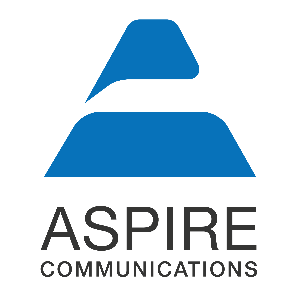 November OPEN+ Handling Q&A Effectively
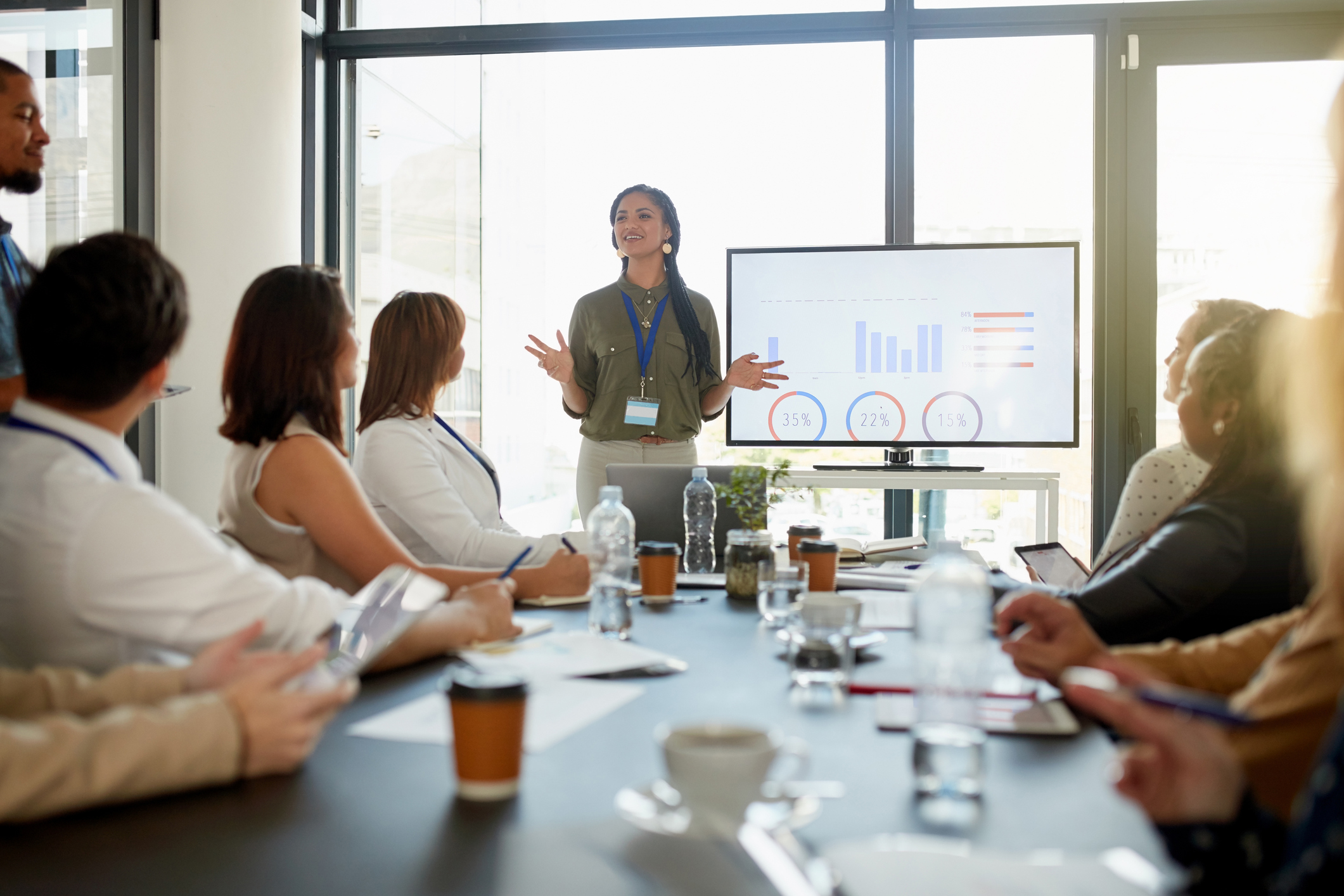 OPEN+ 
Discussion Questions
1) What would you do if you didn’t understand a question (in Japanese or English)? 
2) What is considered poor manners in your culture when answering a question (e.g. Simply saying “I have no idea”)
3) What are some techniques we can use to answer questions effectively?
RAN
RAN is an excellent technique you can use to answer questions in meetings and presentations.
It stands for:
R = Repeat the Question
A = Answer the Question
N = (Get) the Next Question
Here’s an example:
A: Conor, could you tell me by when you’ll be able to finish the project?
Conor: Hiroshi, are you asking about the deadline of the project? 
Hiroshi:  Yes.
Conor:  OK. We should be able to get this done by next Friday morning. Does that answer your question?
Hiroshi: Yes it does.
Conor: Great. Next question please.
RAN
Deferring Difficult Questions
To “defer” means to postpone answering a question until you have more information.
When deferring, make sure you give a specific day/time when you think you can get back to someone. For example:
X  I’m not sure about this, so let me look into it and I’ll get back to you later, Steve. 
O I’m not sure about this, so let me look into it today and I’ll get back to you in an email by 17:00 today, Steve. Would that be OK? 
Try to also avoid direct  statements, such as “I have no idea.” Instead, use one of the following:
I don’t have that information to hand, so…
I’m not 100% sure, so…
Deferring
How would you respond?
Answer one of the following questions using either RAN (if you know the answer) or by deferring the question (if you don’t know the answer)
When did Micron acquire Elpida? 
How many TMs work at FAB15?
How many employees does Micron have all over the world?
How long does it take for someone to improve their English by 100 TOEIC points?
What are the opening hours of the English Helpdesk?
How many times per month is the OPEN Workshop held?
What is the average temperature of Japan in November?
What is the most popular temple in Kyoto?
Practice
Key points
1) Use RAN in meetings & presentations to confirm questions (this helps build stronger relationships with others and allows you more thinking time).
2) Defer questions by giving a timeline.
Strategies & Workshop Takeaways